Development of energy sector 
of the Republic of Uzbekistan
ECONOMIC INDICATORS
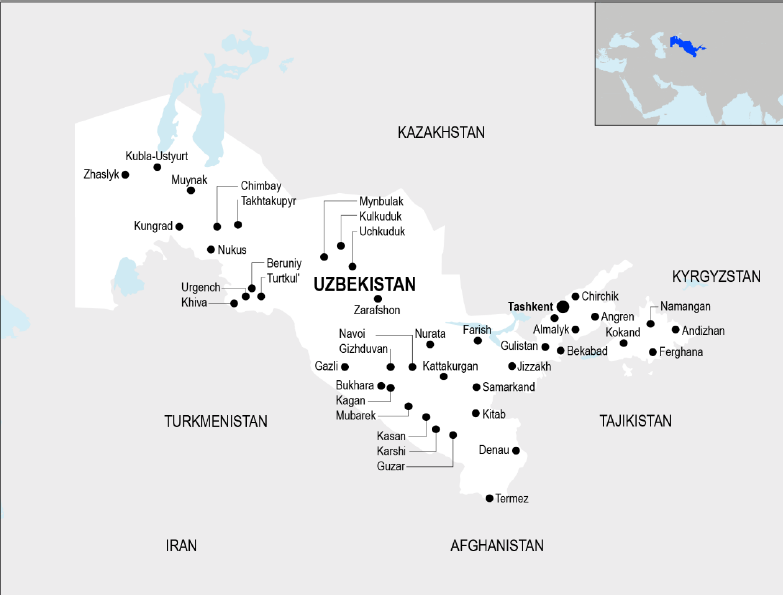 Political system
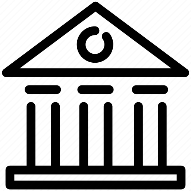 Capital
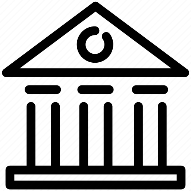 Tashkent
Presidential multi-party democratic republic
Official currency
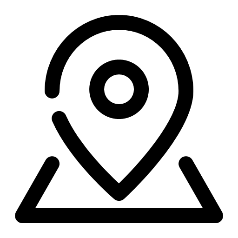 Area
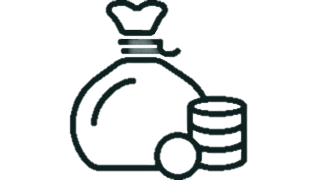 "Soum" – UZS(UZS/USD) 1$=12300)
450 000 sq.km
Languages
Population
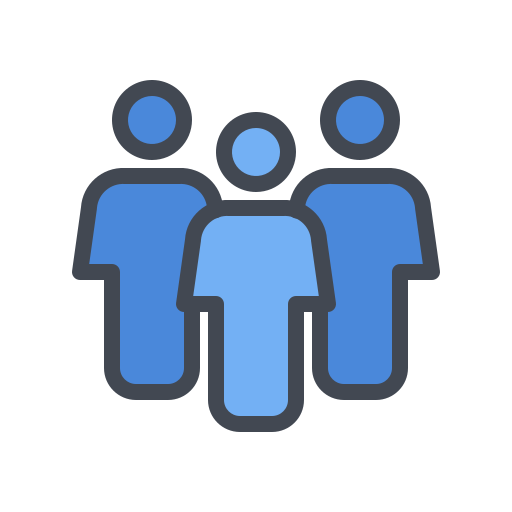 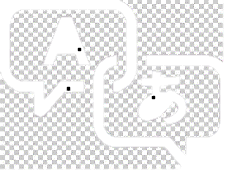 Uzbek (official), Russian (commonly used)
36 mln
Uzbekistan is a landlocked country in Central Asia with a more than 36 million population. Uzbekistan has made significant progress in recent years in the development of its energy sector. The country is rich in natural resources, including oil, gas, and coal, and has a growing renewable energy sector. Uzbekistan has set ambitious goals for renewable energy production, aiming to generate 25 percent of its electricity from renewable sources by 2030. The government has also implemented policies to attract foreign investment in the energy sector, including the creation of special economic zones for renewable energy development.In addition to its domestic energy activities, Uzbekistan also plays an important role in regional energy cooperation. The country is part of the Central Asia South Asia Electricity Transmission and Trade Project (CASA-1000), which aims to interconnect electricity markets in Central and South Asia.
2
REFORMS IN THE ENERGY SECTOR OF UZBEKISTAN
Private stations
~ Total installed capacity:  5 174 MW
including, 2 Photovoltaic PP
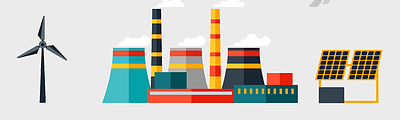 Thermal Power Plants
~ Total installed capacity: 11 932 MW
Uzbekhydroenergo
~ Total installed capacity: 2 225 MW
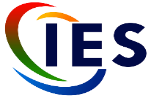 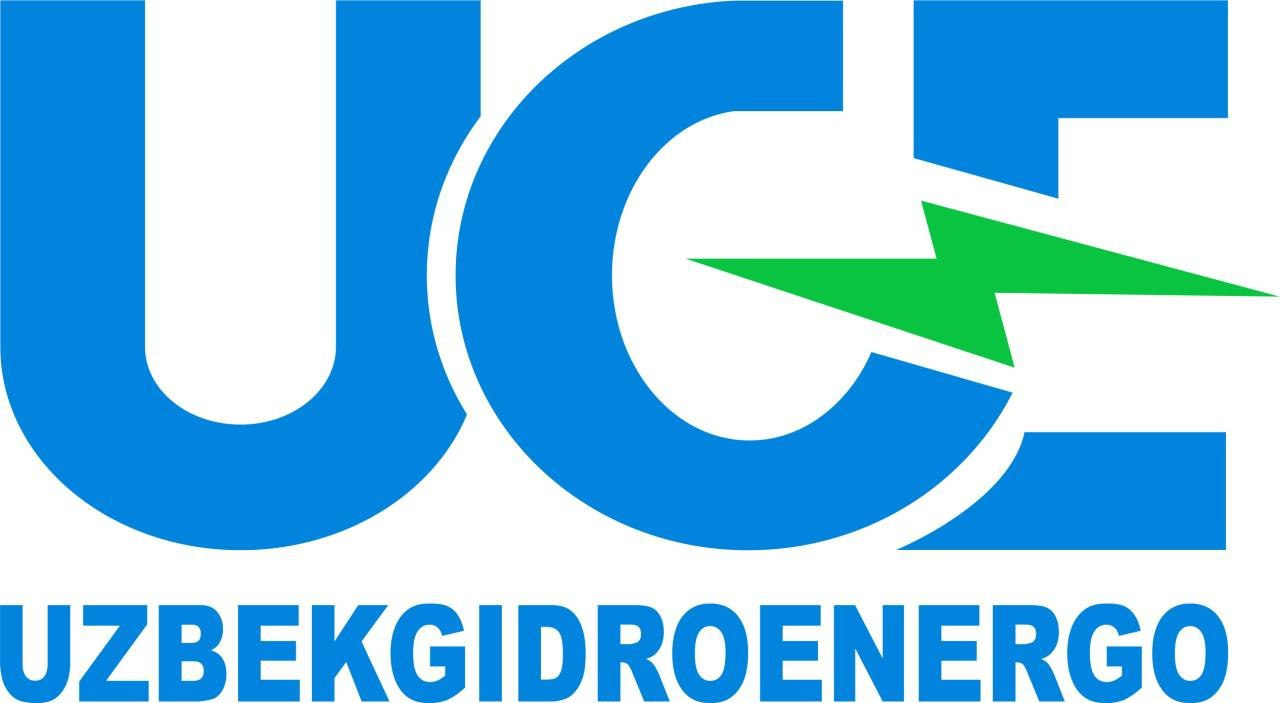 “National Electricity Grids of Uzbekistan”
Transportation of electrical energy from generation sources through high voltage networks
Regional Electricity Networks
Distribution and supply of electrical energy to consumers through distribution networks.
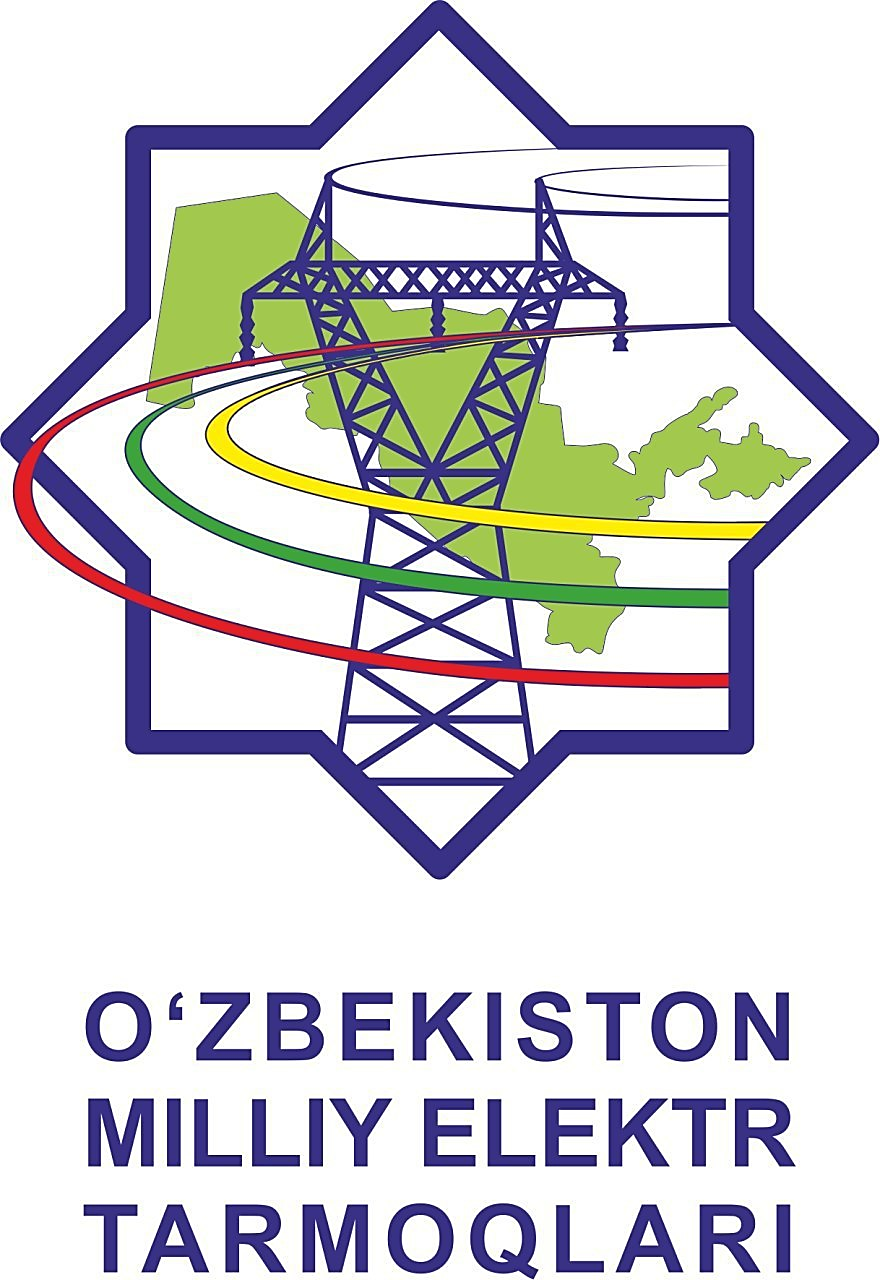 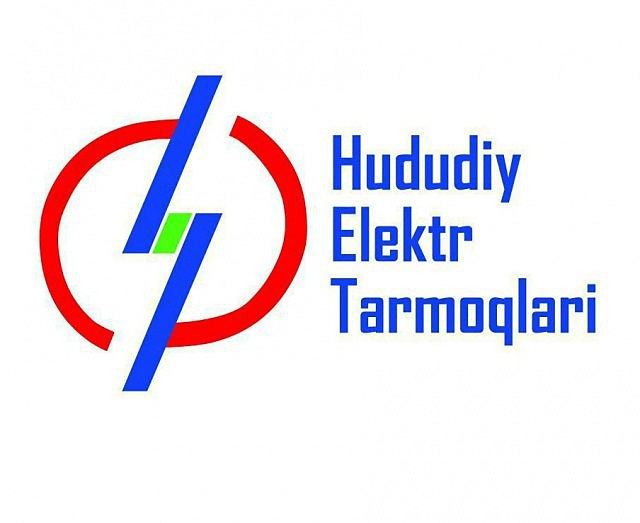 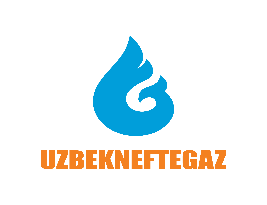 Uzbekneftegaz
extraction and processing of hydrocarbon raw materials
Uztransgaz
Transportation, building up the export and transit potential of natural gas
Hududgaztaminot
 distribution of natural gas to the end consumer
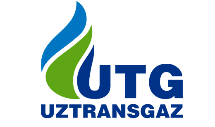 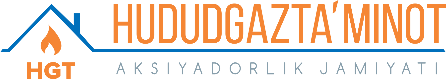 3
REFORMS IN THE ENERGY SECTOR OF UZBEKISTAN
The following results will be achieved through the transition to a competitive electricity market, which will be created as a result of the reforms
Achievements of energy sector reforms
In accordance with the decision of the President of the Republic of Uzbekistan dated March 27, 2019, at the first stage of reforming the electric power industry, the activities of “Uzbekenergo” JSC were reorganized;
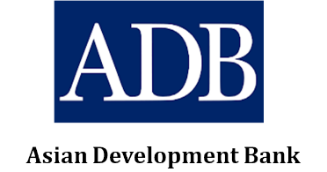 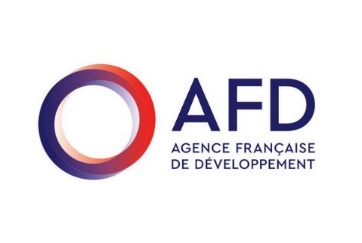 The wholesale price of electricity will be optimized;
In connection with the construction of private stations not participating in the PPP, the issuance of indirect government guarantees by the PPP will be suspended, which puts pressure on the state’s credit rating;
Energy sector reforms
Investment deals worth US$17.7 billion were concluded based on PPP contracts;
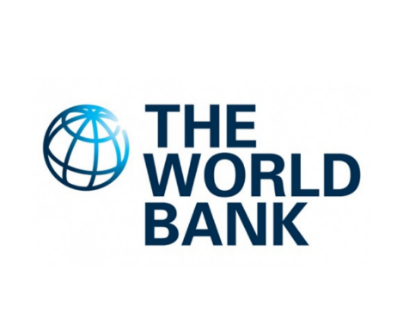 As network operators become profitable, it becomes possible to attract corporate loans that do not require government guarantees;
The first stage of the transition to the “Free Market” model for electricity is the creation of the current “Single Buyer” model;
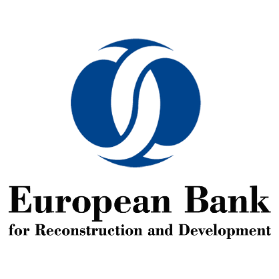 As a result of competition, power plants and retailers are motivated to reduce costs;
Based on technical support from the European Bank for Reconstruction and Development and the World Bank, together with international experts, a new edition of the Law of the Republic of Uzbekistan “On electrical energy” has been developed;
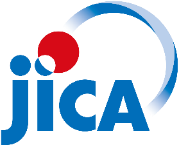 The system of tariffs for social protection of the population will be preserved.
The following areas were identified as priorities for continuing reforms in this area:
A concept has been developed for a phased transition to the mechanisms of the wholesale and retail electricity market for 2023-2030;
Development of regulatory documents;
      SCADA system, digitalization and network management;
Personnel training and development;
     Preparation of market infrastructure (online platform).
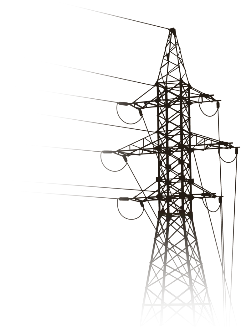 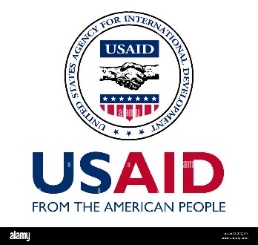 Regulations on the Agency for Energy Market Regulator has been developed.
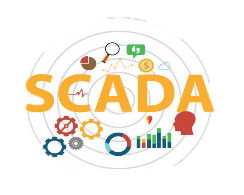 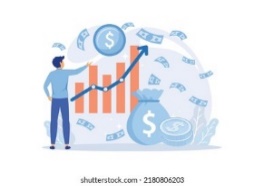 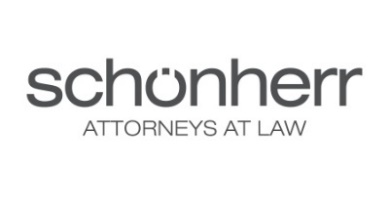 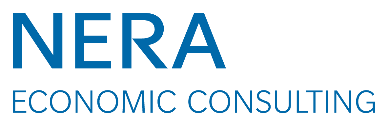 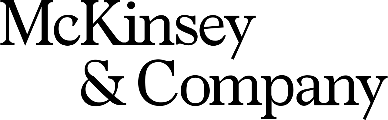 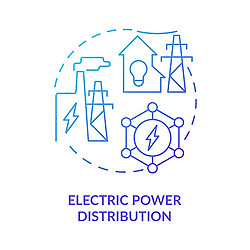 4
Current condition of Power sector
Power generation:
Generation capacities of Uzbekistan:
+10,4%
+7,4%
Mln.kW hour
+4,6%
2019               2020                2021               2022
Takhiyatash TPP
Existing substations:
Chorvoq HPP
AKSA Tashkent TPP
Chichik-Bozsuv HPP
Tashkent TPP
Angren TPP
Turakurgan TPP
Tashkent HPC
Yangi Angren TPP
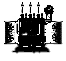 Tashkent-500 substation
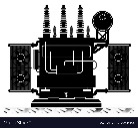 Tuyamuin HPP
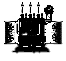 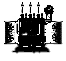 Navoi TPP
Uzbekistan-500 substation
Sirdarya TPP
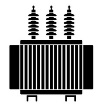 Farkhad HPP
Navoi PV
AKSA Bukhara TPP
Samarkand HPP
Korakul-500 substation
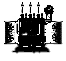 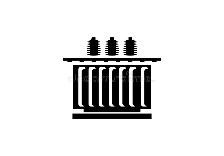 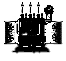 Sugdiyona-500 substation
Andijan HPP
Guzar-500 substation
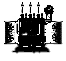 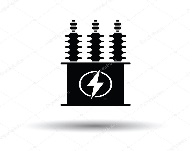 Khisorak HPP
Talimarjon TPP
Fargona TPP
Lochin-500
 substations
Tupalang HPP
Muborak TPP
Existing lines:
Total length of overhead lines are: 284 299 km
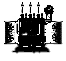 Surkhan-500 substation
220-500 kV lines – 10 730 km
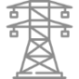 35-110 kV lines – 28 966 km
Low voltage distribution lines – 244 603 km
5
POWER GENERATION
Goal achievement
Operating PPP projects - 28. Total amount - 12 billion dollars, 12.9 GW of power. 
They are:

9 projects of thermal power plants construction(4,0 billion dollars, 6,0 GW):

19 photovoltaic and wind(8 billion dollars, 6,9 GW).

Result:
the possibility of 67.2 billion kWh electricity generating.

Saving 7.6 billion cubic meters of gas for electricity generation.
 
Implemented PPP projects – 7;
(915 mln dollars. 1354 MW)

One more project until the end of the year (140 mln dollars; 220 MW, Syrdarya region)
27,4 GW
106,5 bln. kWh per year
78,7 bln. kWh per year
19,5 GW
6
SIGNED AGREEMENTS ON PPP TERMS
Wind farms 
7 projects with a total capacity of 3 100 MW (4,3 bln.dollar)
Photovoltaic plants
12 projects with a total capacity of 3 847 MW (3,7 bln.dollar)
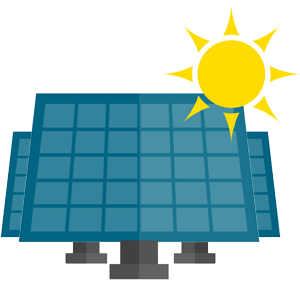 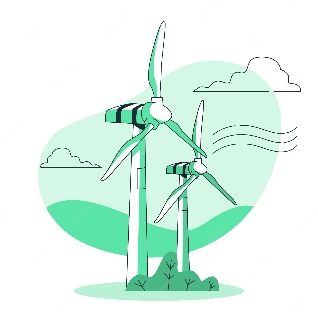 28 projects 
with a total capacity of 12.955 GWand the cost of $11.87 billion
Gas-piston power plants 4 projects with a total capacity of 894 MW (0,5 bln.dollar)
Combined cycle power plants 5 projects with a total capacity of 5 114 MW (3,3 bln.dollar)
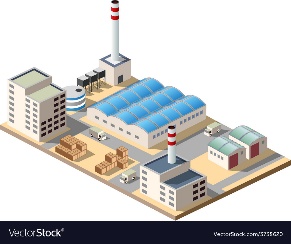 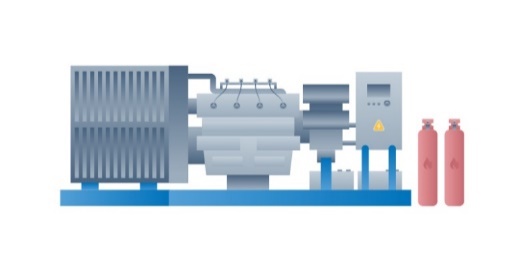 7
IMPLEMENTED AND PLANNED WORKS IN THE FIELD OF RENEWABLE ENERGY SOURCES
Works performed in 2017-2023
Commissioned solar power plants
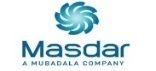 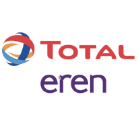 1
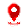 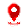 Plans till 2030
WPP 100 MW
1
WPP 200 MW
SPP 100 MW
SPP 100 MW
SPP 220 MW
WPP 500 MW
1+
SPP 400 MW
< 1
WPP 1500 MW
[200 to 300[
[300 to 400[
400+
400+
SPP 100 MW
400+
400+
WPP 500 MW
SPP 220 MW
400+
WPP 500 MW
400+
SPP 500 MW
SPP 500 MW
SPP 1000 MW
8
SPP 300 MW
SPP 457 MW
SPP 250 MW
UZBEKISTAN RENEWABLE ENERGY POTENTIAL
Diversification of energy supply by sources
HPP
Solar potential
Wind potential
$6,2 billion investment in 2023-2030 to develop 60 new projects and upgrade 18 existing stations
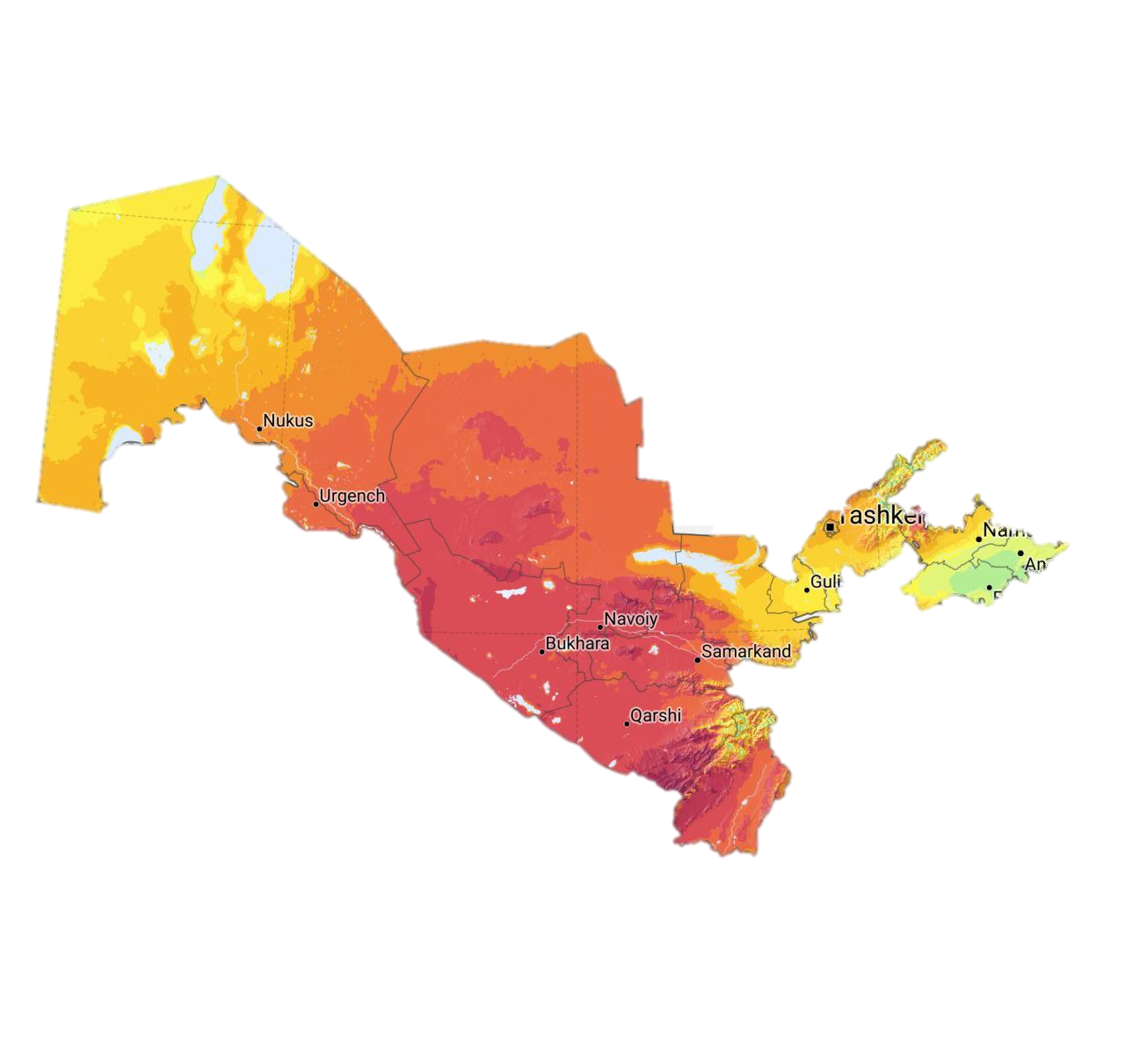 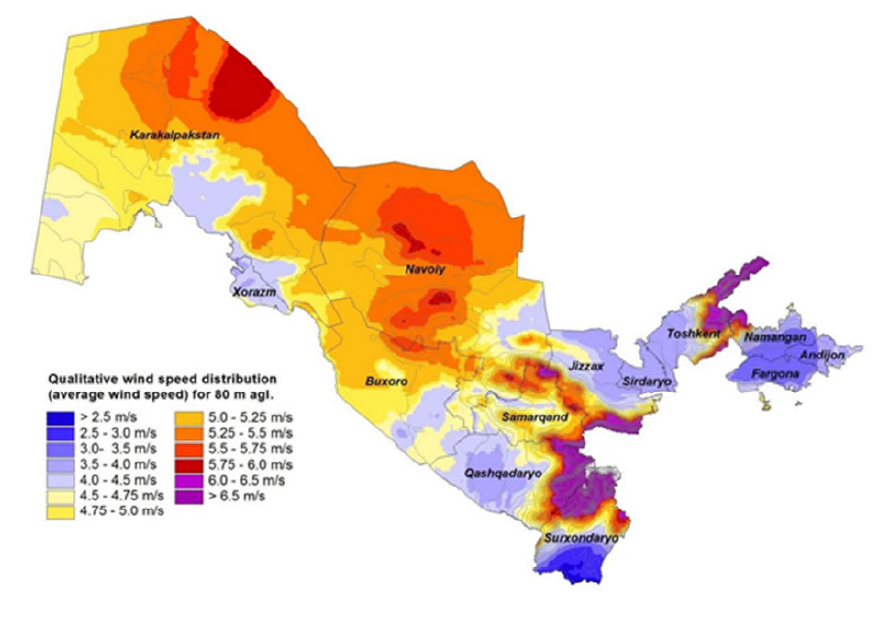 PPP
51 billion tons of oil equivalent
WPP
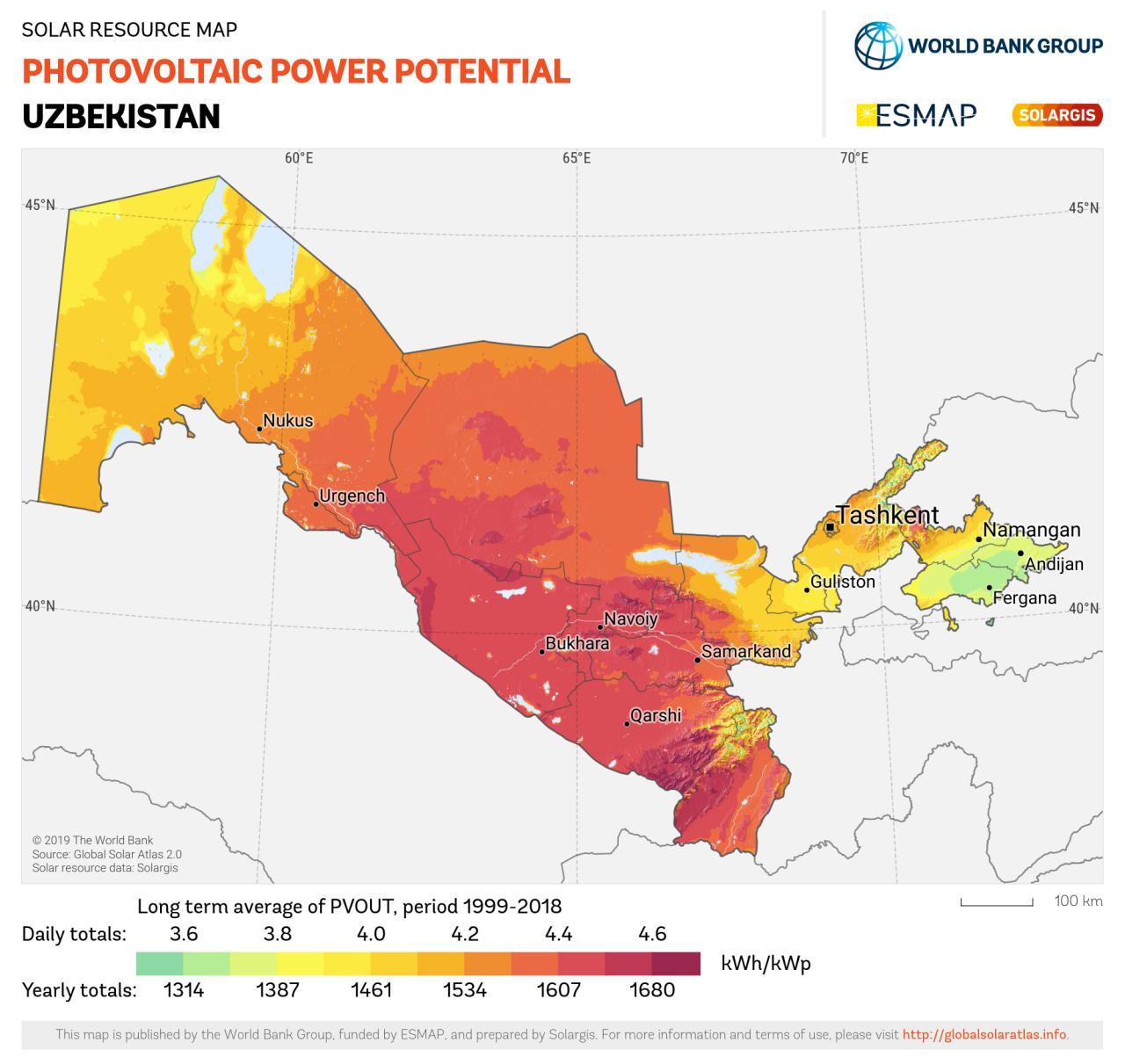 360 million tons of oil equivalent
9
Ўзбекистон 
Республикаси
Инвестициялар 
ва ташқи савдо 
вазирлиги
POWER GRID
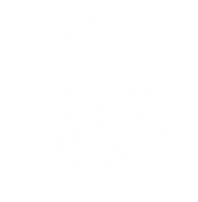 Perspective work to be done until 2026 year
ACTIVE VOLUME
Works done in 2017-2021 years
0,4-10 kV network
220 kV
500 kV
2314,7 km
1902,3 km
220 kV
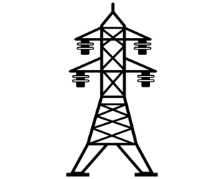 500 kV
70 units

8 151 km
7 units

2 390 km
80,8 
thousand km
35 kV
110 kV
4 290 km
1 850 km
278,6 
thousand km
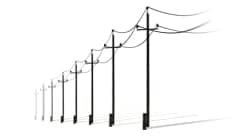 110 kV
35 kV
0,4-10 kV
70,5 thousand km
704 units

16 034 km
1048 units

13 489 km
92,1 
thousand units
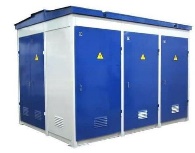 35-500 kV network
500 kV
220 kV
6 units
24 units
6-10 kV
0,4 kV
20,3 
thousand units
90 320 units

100 262 km
138 369 km
35 kV
110 kV
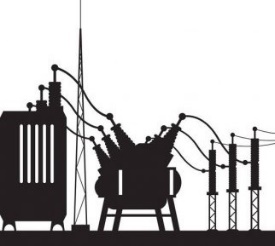 90 units
120
 units
6-10/0,4 kV
10
20 060 units
GENERAL ISSUES IN ENERGY SYSTEM OF UZBEKISTAN
Renovation and modernization of existing power plants: introduction of new technologies and equipment upgrades to improve efficiency and reliability.   

Implementing new technologies and energy efficiency methods: applying innovative solutions to reduce energy consumption and optimize processes.   


Utilization of solar and wind energy: development and increase of the share of solar and wind power plants for the production of clean energy sources.    

Development of hydropower potential: Research and development of hydropower resources to increase the share of hydropower plants.
Diversity of energy sources to reduce import dependence: developing different energy sources to reduce the risks associated with import dependence.    




Developing energy cooperation with other countries: Partnering and cooperating with other countries in the energy field to share expertise and resources.




Renovation and modernization of grids: introduction of new technologies and equipment upgrades to improve efficiency and reliability.
One of the biggest problem on energy system is that 40% of generation consist of old Soviet technologies, even the Government trying step by step modernizing and build up new generation capacities, the system has much loses in fuel and electricity. I hope due to exchange program I learn up about ways of minimizing the loses.
11